Procent
Procent betyder hundradel.
En procent skrivs 1 %.
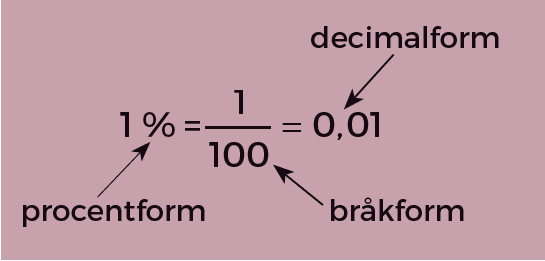 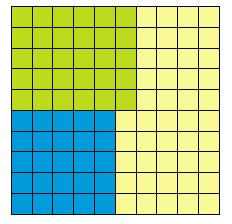 30 rutor av 100 är gröna. 
30 % av kvadraten är grön.
25 rutor av 100 är blåa. 
25 % av kvadraten är blå.
Det hela är alltid 100 %.

I detta exempel är 30 % + 25 % + 45 % = 100 %.
45 rutor av 100 är gula. 
45 % av kvadraten är gul.
Bråkform, decimalform och procentform
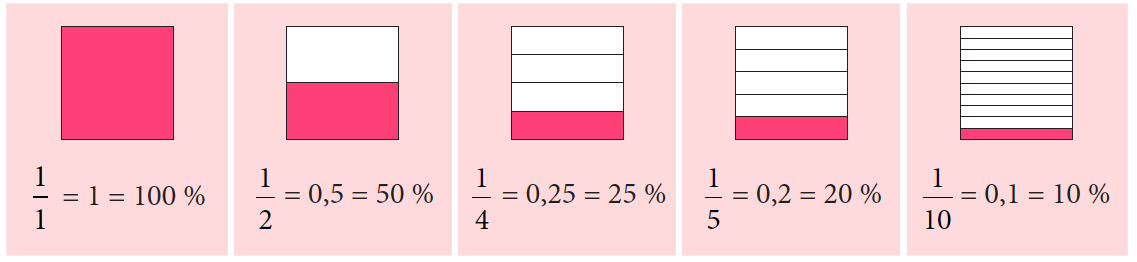 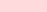 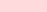 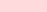 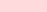 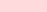 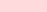 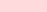 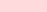 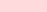 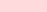 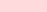 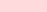 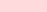 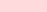 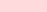 Exempel
Hur stor andel är färgad? 
Svara i bråkform, decimalform och procentform.
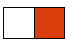 0,5 =
50 %
1
1
2
1
3
10
5
2
4
4
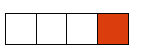 25 %
0,25 =
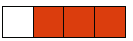 75 %
0,75 =
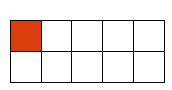 =
=
=
=
=
0,10 =
10 %
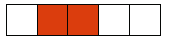 0,40 =
40 %
Omvandling till procentform
För att ta reda på hur stor en andel är i procent skriver vi
först andelen i bråkform. Bråket kan vi omvandla till procent.
Ibland kan vi göra det genom förlängning eller förkortning.
64
11 ∙ 4
64 / 2
44
32
11
200
25
25 ∙ 4
200/ 2
100
100
Om vi ska omvandla           till procentform gör vi om bråket till hundradelar.
Om vi ska omvandla           till procentform gör vi om bråket till hundradelar.
Vi förlänger bråket med 4.
Vi multiplicerar täljare och nämnare med 4.
44 %
=
=
=
=
Vi dividerar täljare och nämnare med 2.
Vi förkortar bråket med 2.
32 %
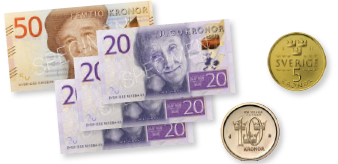 Hur stor andel av pengarnas värde utgör 50-lappen?
Svara i
a) bråkform 	  b) decimalform  	 c) procentform
Exempel
=
=
=
125 kr
a) Det hela :
50
50/5
10/5
2
2
2
2
5
5
5
5
25/5
125/5
125
Delen :  50 kr
Andelen:
=
=
a)
b)
0,4
c)
40 %
Svar:
c)  40 %
b)  0,4
I en kemigrupp hade eleverna följande betyg:

	Betyg:   E   D   C   B
	Antal:    3   6   7   4

Hur stor andel i procent hade betyget D?
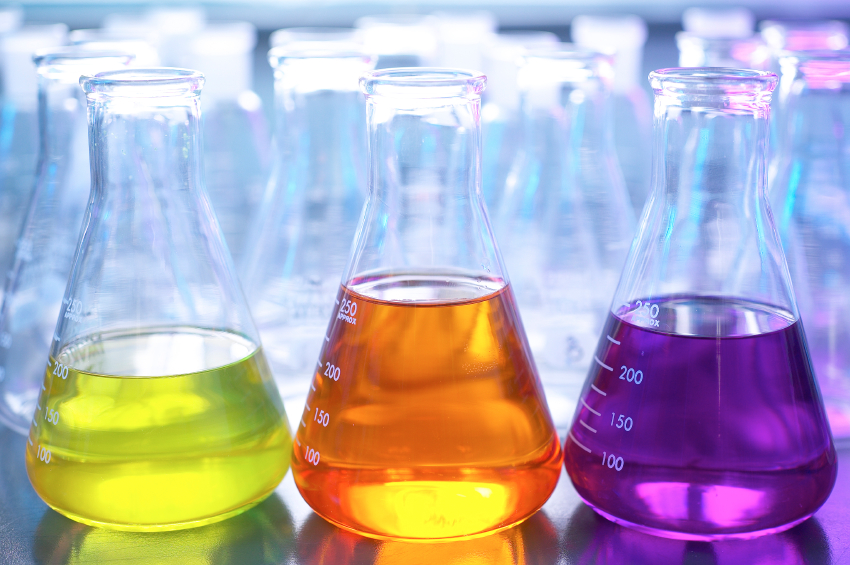 Exempel
=
=
20 elever
Det hela :
6  ∙ 5
6
30
100
20
20 ∙ 5
=
Delen :  6 elever
30 %
Andelen :
Svar:
30 % av eleverna hade betyget D.
Delen
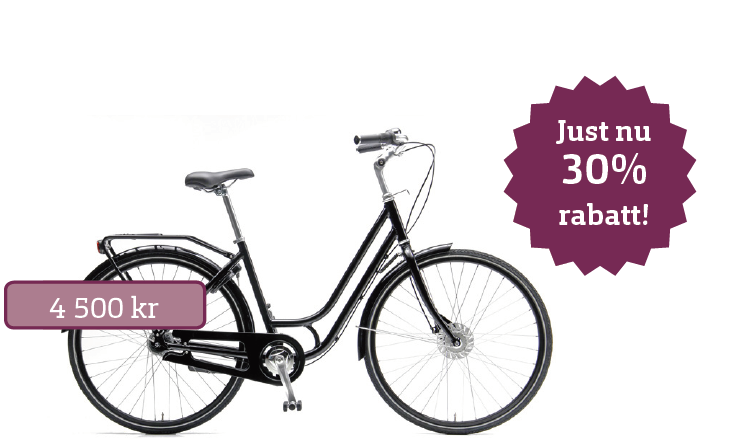 Andelen =
Delen
Annonsen talar om att priset på cykeln sänkts med 30 %. Med hur många kronor har priset sänkts?
Det hela
Andelen av Det hela
Delen =
Vi beräknar förändringen (sänkningen) genom att använda sambandet:
Delen motsvarar hur stor sänkningen är i kronor. Andelen är 30 % och det hela är priset från början.
Sänkningen i kr =
10 % av 4 500 kr  =
450 kr
30 % av 4 500 kr  =
3 · 450 kr =
1 350 kr
De här sambanden mellan procentform och bråkform är viktiga att kunna.
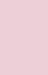 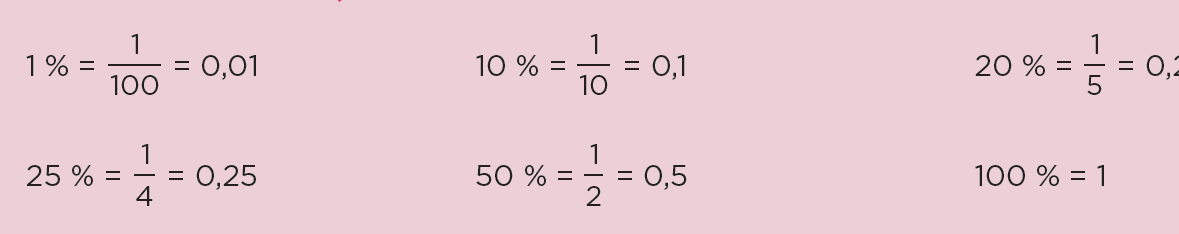 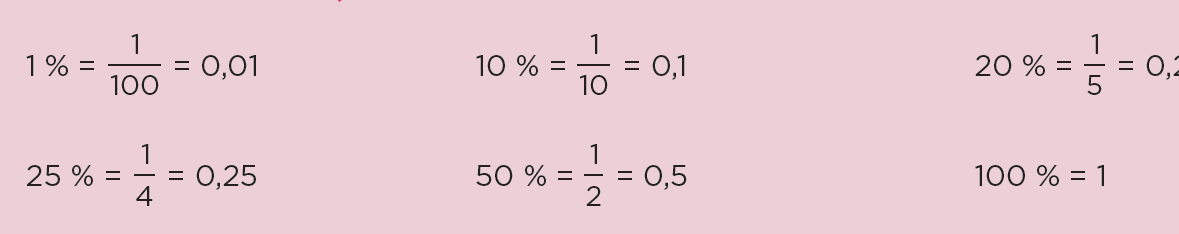 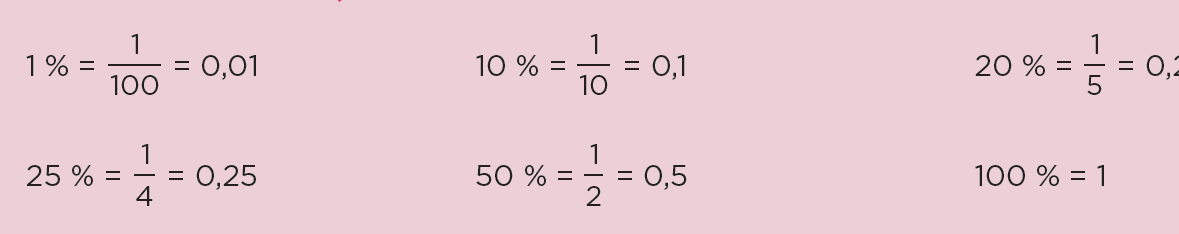 Exempel
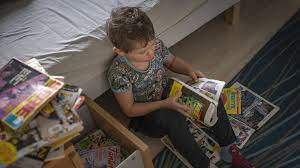 Isak köpte 40 serietidningar på en loppmarknad. Samma kväll läste han 25 % av dem. 

Hur många serietidningar läste Isak den kvällen?
40
4
Antal tidningar:
25 % av 40 tidningar =
10 tidningar
25 % =
1
4
Alltså dividerar du med 4.
tidningar =
Svar:  Isak läste 10 tidningar.
a)  40 % av 450 g 		b)  6 % av 2 km
Exempel
45 g
a)     10 % av 450 g =
40 % av 450 g =
180 g
4 ∙ 45 g =
450
2000
Eftersom 10 % är 45 g så är 40 % lika med 4 ∙ 45 g.
100
10
10 % =
1 % =
1
1
100
10
Börja med att skriva 2 km som 2 000 m.
b)     1 % av 2 km =
1 % av 2 000 m =
Alltså dividerar du med 10.
Alltså dividerar du med 100.
20 m
6 ∙ 20 m =
120 m
6 % av 2 km =
Eftersom 1 % är 20 m så är 6 % lika med 6 ∙ 20 m.
Svar:
=
g =
m =
a)  180 g      b)  120 m
Förändringsfaktor
Vilket är det nya priset?
Här är två alternativa metoder att räkna ut det med:
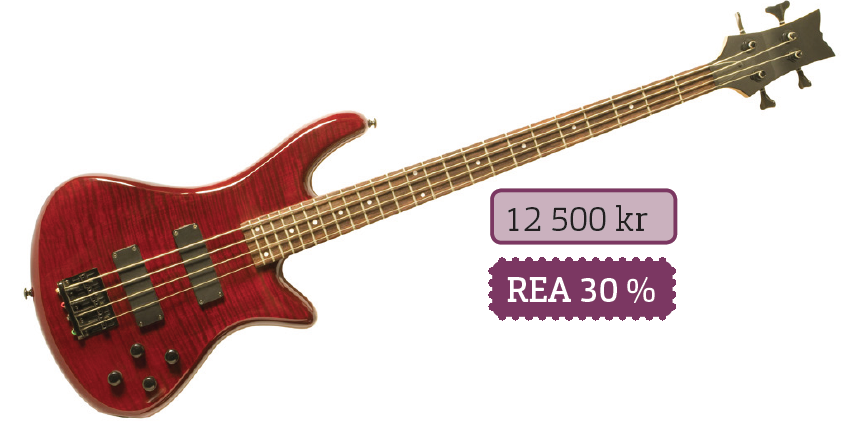 Metod 1:
Pris från början:   12 500 kr
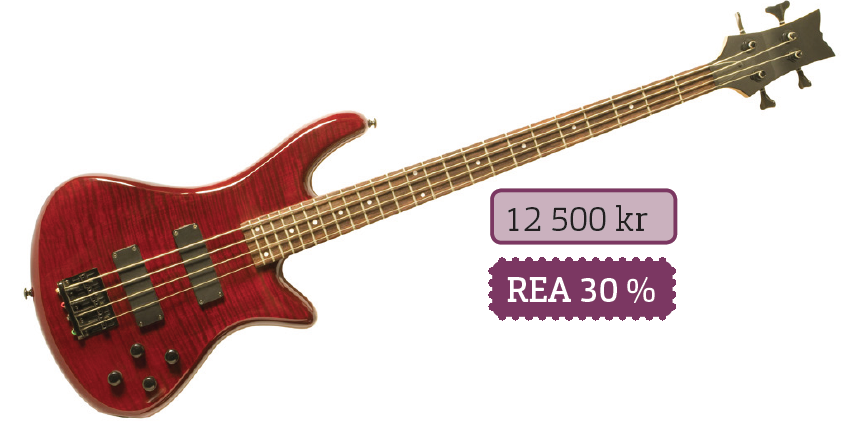 Sänkning:
0,3 ∙ 12 500 kr =
3 750 kr
8 750 kr
(12 500 – 3 750) kr =
Nytt pris:
Metod 2:
Eftersom sänkningen är 30 % så är det nya priset 70 % av det gamla priset (100 % – 30 % = 70 %).
Förändringsfaktorn = 0,7
För att få det nya priset multiplicerar vi det gamla priset med förändringsfaktorn.
0,7 ∙ 12 500 kr =
Nytt pris:
8 750 kr
Om priset istället hade höjts med 30 % så hade det nya priset blivit 130 % av det gamla priset.
Förändringsfaktorn hade då varit 1,3.
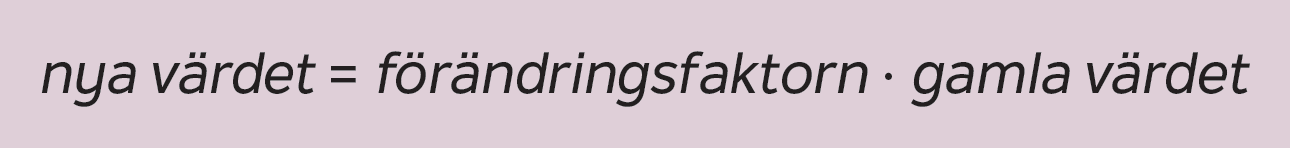 1,3 ∙ 12 500 kr =
Nytt pris:
16 250 kr
Miniubåten Alvin kunde dyka ner till 4 500 m djup. 
Modellen efter Alvin kan dyka 40 % djupare. 

Hur djupt kan den nya modellen dyka?
Exempel
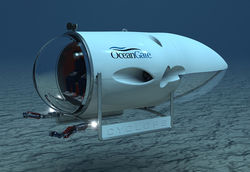 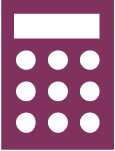 Djup från början:
4 500 m
En ökning med 40 % ger  förändringsfaktorn 1,4.
Förändringsfaktor:
1,4
1,4 · 4 500 m =
6 300 m
Nytt djup:
Svar:  Den nya modellen kan dyka 6 300 m.
Zoran sätter in 10 000 kr i en aktiefond. 
På ett år sjunker värdet med 25 %. 

Vilket är värdet efter ett år?
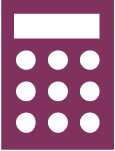 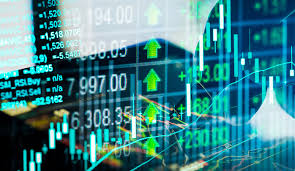 Exempel
Värde från början:
10 000 kr
En minskning med 25 % ger förändringsfaktorn 0,75.
Förändringsfaktor:
0,75
7 500 kr
Nytt värde:
0,75 · 10 000 kr =
Svar:  Efter ett år hade fonden värdet 7 500 kr.
Ränta
När man lånar eller sätter in pengar på ett sparkonto kan banken använda pengarna och betalar därför för att låna dem. Det banken betalar kallas för ränta.
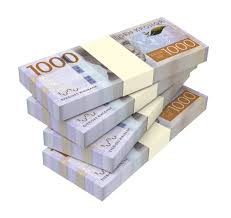 Hur stor räntan blir beror på tre saker:
• kapitalet, det vill säga hur mycket pengar som satts in på kontot.
• räntesatsen, det vill säga hur stor andel i procent som banken kommer att betala.
• tiden, det vill säga hur lång tid pengarna är insatta på kontot.
Andelen ∙ Det hela
Räntesatsen ∙ Kapitalet
Delen =
Räntan =
Hur beräknas ränta?
När det gäller beräkningar med ränta så motsvaras delen av räntan, andelen motsvaras av räntesatsen och det hela motsvaras av kapitalets storlek.
Om tiden är ett år så beräknas  räntan:
Vi antar att vi sätter in kapitalet 5 000 kr på ett bankkonto i ett år med räntesatsen 4 %.
0,04 ∙ 5 000 kr  =
200 kr
Räntan =
Är tiden istället ett halvår blir räntan 200/2 kr = 100 kr.
Exempel
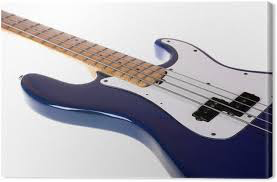 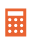 Patricia lånar 12 000 kr för att köpa en elbas. Räntesatsen är 6 %. 
Hon betalar tillbaka lånet efter tre månader.

a) Hur stor blir räntan? 

b) Hur mycket ska Patricia betala tillbaka sammanlagt?
3
720
1
4
4
12
a) 			 Kapital:  12 000 kr
Räntesats:
6 % =
0,06
Ränta (1 år):
0,06 ∙ 12 000 kr =
720 kr
år =
kr =
år
3 månader:
Ränta (3 mån):
180 kr
(12 000 + 180) kr =
b)		     Att betala:
12 180 kr
Svar:  a)  Räntan på 3 månader är 180 kr.
	    b)  Patricia ska betala 12 180 kr sammanlagt.
Procent - procentenheter
Vad är det för skillnad på procentenhet och procent? 
Och när ska man använda de olika begreppen?
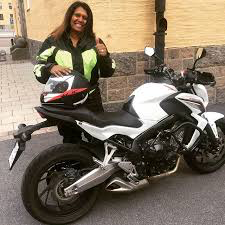 Nour har lånat 100 000 kronor för att köpa en motorcykel.
1000
1
2000
2
När räntesatsen är 2 % så är räntan på ett år 2 000 kr.
Om räntesatsen är 3 % så är räntan på ett år 3 000 kr.
Räntan ökar med 1 000 kr.
=
=
Ökningen kan beskrivas på två sätt:
1.
Ökning (%) :
50 %
2.
Ökning (procentenheter) :
(2 – 1 ) procentenheter =
1 procentenhet
Ökningen i procent kan också beräknas genom att förändringen i procentenheter divideras med räntesatsen från början.
Ökning (%) :
50 %
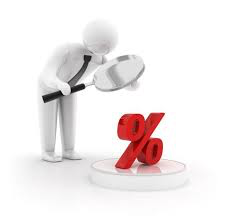 Räntesatsen på ett lån höjs från 5 % till 7 %.

a) Hur stor är ökningen i procentenheter? 

b) Hur stor är ökningen i hela procent?
Exempel
2
5
a) 	Räntesats från början:  5 %
Ny räntesats:
7 %
=
Ökning(procentenheter):
(7 – 5) procentenheter =
2 procentenheter
Ökning (%):
b)
0,40 =
40 %
Svar:  a)  Ökningen är 2 procentenheter.
	    b)  Ökningen är 40 %.
Det hela
Andelen =
Delen
Det hela
Delen
Andelen av Det hela  =
Om vi vet andelen och delen kan vi beräkna det hela.
Till exempel:
40 % av frukterna i en korg är äpplen. Hur många frukter finns det i korgen om antalet äpplen är 6?
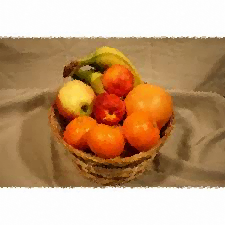 6 äpplen
40 % av alla frukter = 6 st
20 % av alla frukter = 3 st
100 % av alla frukter = 3 · 5 st = 15 st
Alla frukter
Det finns 15 frukter i korgen.
Exempel
75
3
30 % av alla =
75 st
25 st
10 % av alla =
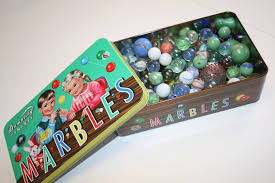 30 % av kulorna i en låda är gröna. Hur många kulor finns det i lådan om det finns 75 gröna kulor?
100 % av alla =
10 ∙ 25 st =
250 st
Svar:  Det finns 250 kulor i lådan.
st =
Ändring i procent
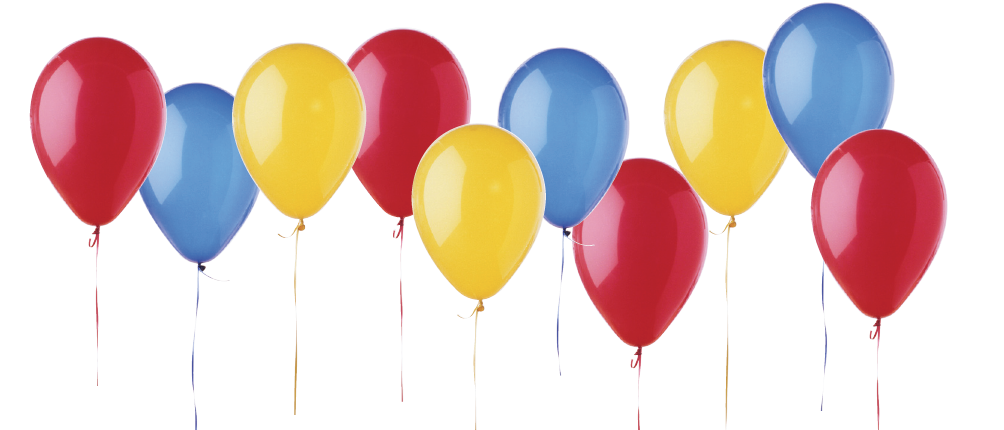 Tre av de tio ballongerna är blåa.
Vi säger då att andelen blåa ballonger är tre tiondelar.
Andelen talar om hur stor delen är jämfört med det hela.
3
4
10
10
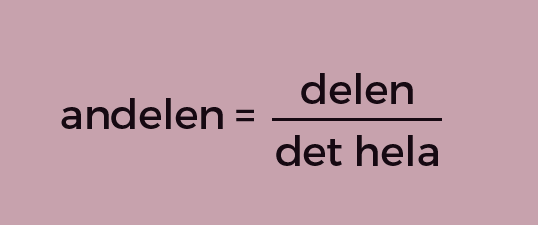 0,3     i decimalform
30 %  i procentform
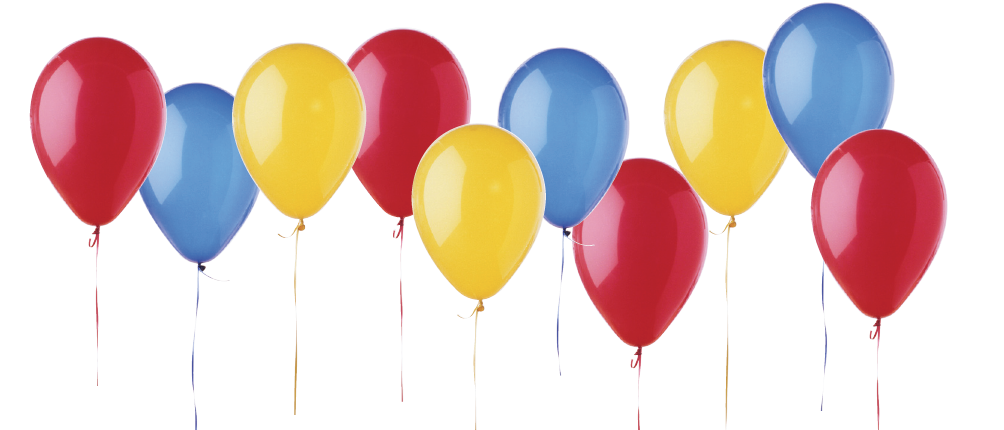 Med hur många procent ökar antalet ballonger?
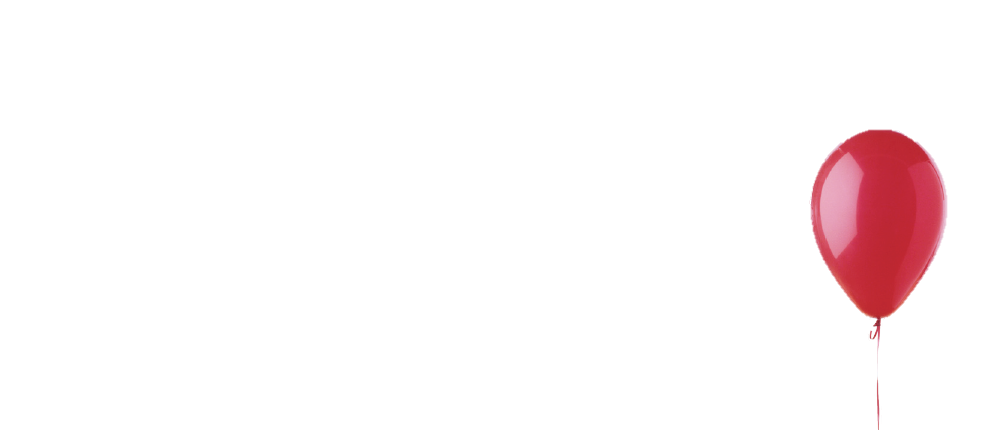 4 fler ballonger
10 ballonger från början.
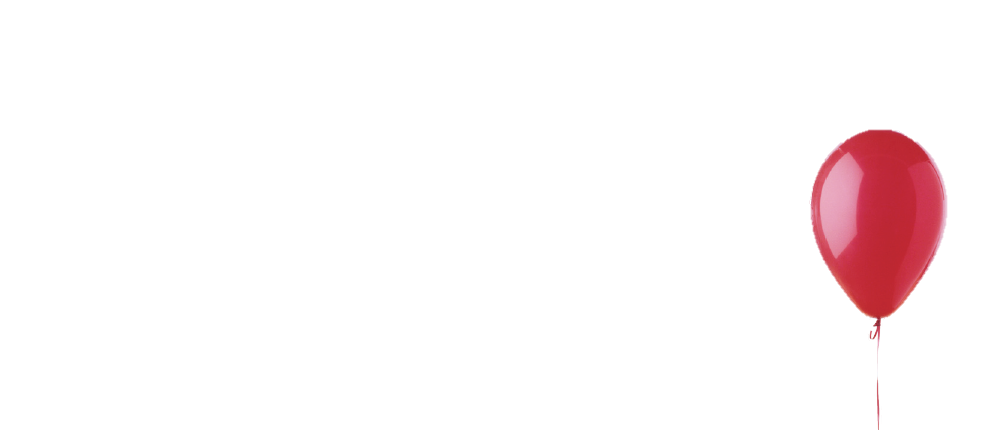 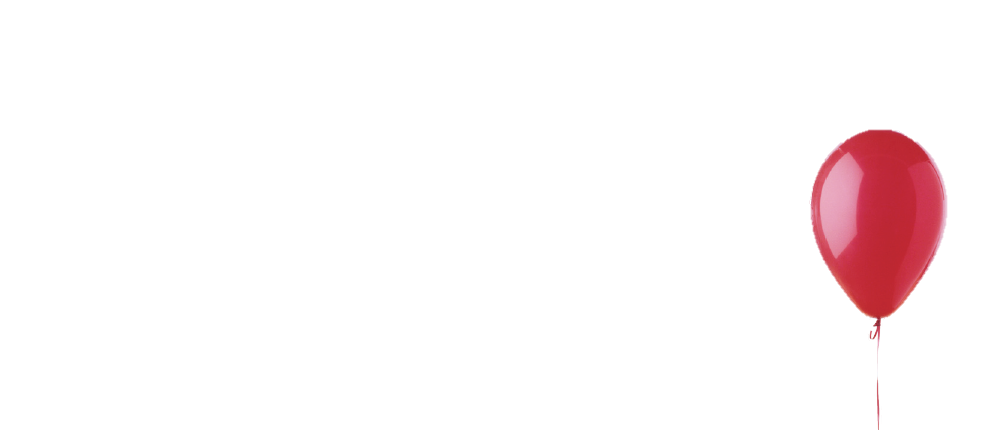 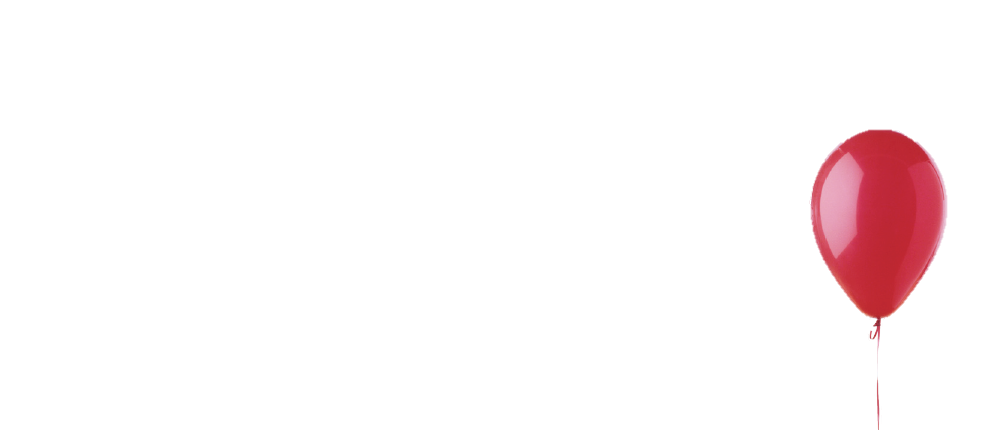 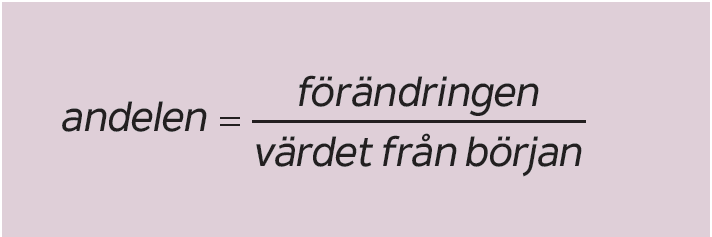 Ökningen =
40 %
=
i bråkform
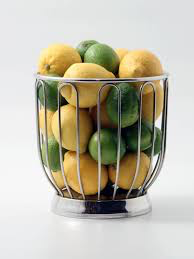 Exempel
I en fruktskål finns 23 lime och 15 citroner. Hur många procent av frukten är lime? Avrunda till heltal.
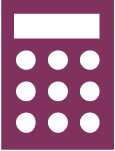 =
Antal lime:
23 st
23
38
(23 + 15) st  =
38 st
Antal totalt:
61 %
Andel lime (%):
0,605… ≈
0,61 =
Svar:  Andelen lime är 61 %.
Exempel
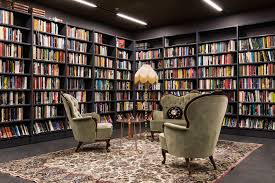 Antalet biblioteksbesökare i en kommun ökade en 
period från 5 100 personer till 5 350 personer. 

Med hur många procent ökade antalet besökare? 
Avrunda till hela procent.
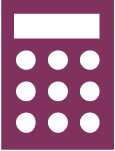 =
250
5 100
5 100 personer
Antalet från början:
Ökning (antal):
250 personer
(5 350 – 5 100) personer =
För att beräkna ökningen i procent så delar vi ökningen i antal med antalet från början.
0,05 =
5 %
Ökning (%):
0,049… ≈
Svar:  Antalet besökare ökade med 5 %.
Exempel
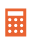 Priset på en grill sänktes från 2 450 kr till 1 800 kr. Med hur många procent sänktes priset? Avrunda till hela procent.
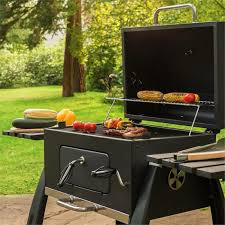 650
Pris från början:  2 450 kr
2 450
Sänkning (kr):
(2 450 – 1 800) kr =
650 kr
För att beräkna sänkningen i procent så delar vi sänkningen i kronor med priset från början.
27 %
0,27 =
0,265… ≈
Sänkning (% ):
Svar:  Priset sänktes med 27 %.
=